İKNA EDİCİ İLETİŞİM
İKNANIN ÜÇ TEMEL ÖĞESİ
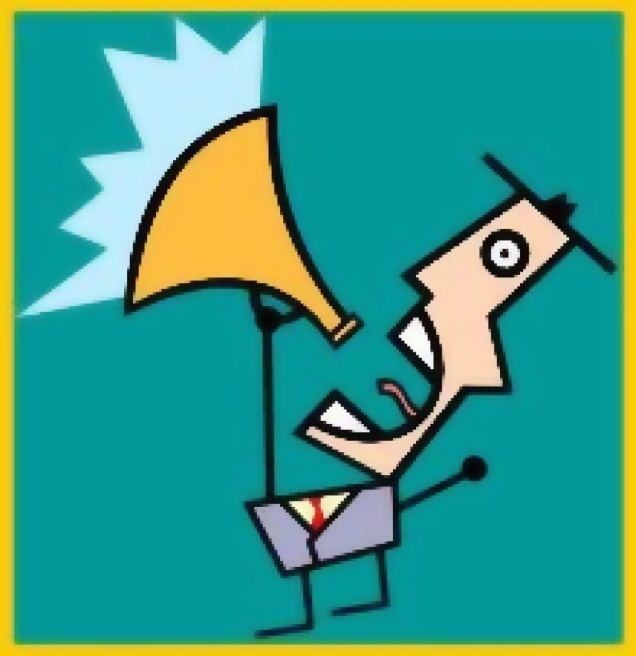 1-Bilinçli niyet, 
     2-Davranış değiştirme
     3-Mesaj nakli
Davranışların ve kanaatlerin değiştirilmesinde stratejik bir rol oynayan ikna uygulamalarında başarılı olabilmek için iletişim teknik ve yöntemlerini çok iyi kullanabilmek gerekir.
İletişim süreci ile ikna süreci arasında paralellik vardır. Çünkü ikna konusu, iletişim sürecinin de içinde yer alır. İkna ile iletişim arasındaki temel farkı ise “niyet” oluşturur. Niyet olmadan, iknadan söz edebilmek mümkün değildir.
İkna edici iletişim, bir birey, düşünce ya da olaya ilişkin tutum değişimi yaratmak amacıyla gerçekleştirilen iletişim olarak tanımlanabilir.
TEMEL İKNA TEKNİKLERİ
1-Önce küçük sonra büyük rica tekniği2-Önce büyük sonra küçük rica tekniği3-Gitgide artan ricalar tekniği4-Sadece o değil veya satışı tatlandırma tekniği5-"Evet- evet tekniği“
     6-"Acaba" değil "hangi" tekniği7-Soruya soruyla yanıt verme tekniği8-Yer etme tekniği9-Borca sokma tekniği
Sosyal Psikolojinin temel yapı taşlarından biri olan ikna çalışmaları Hovland'dan (1949) Şerif'e (1945) birçok önemli kuramcının da etkisiyle oldukça zengin bir literatüre sahiptir. Ancak, Türkiye'de Bilgin (2000) ve Kağıtçıbaşı (1988) gibi önemli sosyal psikologların kitaplarında yer verdikleri bölümler, literatürde önemli bir yere sahip olan yabancı dilde yazılmış bazı kitaplara ait çeviriler  dışında konu ile ilgili yeterli kaynak bulunmamaktadır. 
     Bu kaynaklar da konuyu daha çok kuramsal boyutta ele almaktadır.
iletişimin amacını temel alarak yapılan tanımlamalardan yola çıkarak, iletişimin asıl hedefinin tutum oluşturmak, tutum değişimi yaratmak, ikna sürecini  oluşturmak ve hızlandırmak olduğunu söylemek mümkündür.